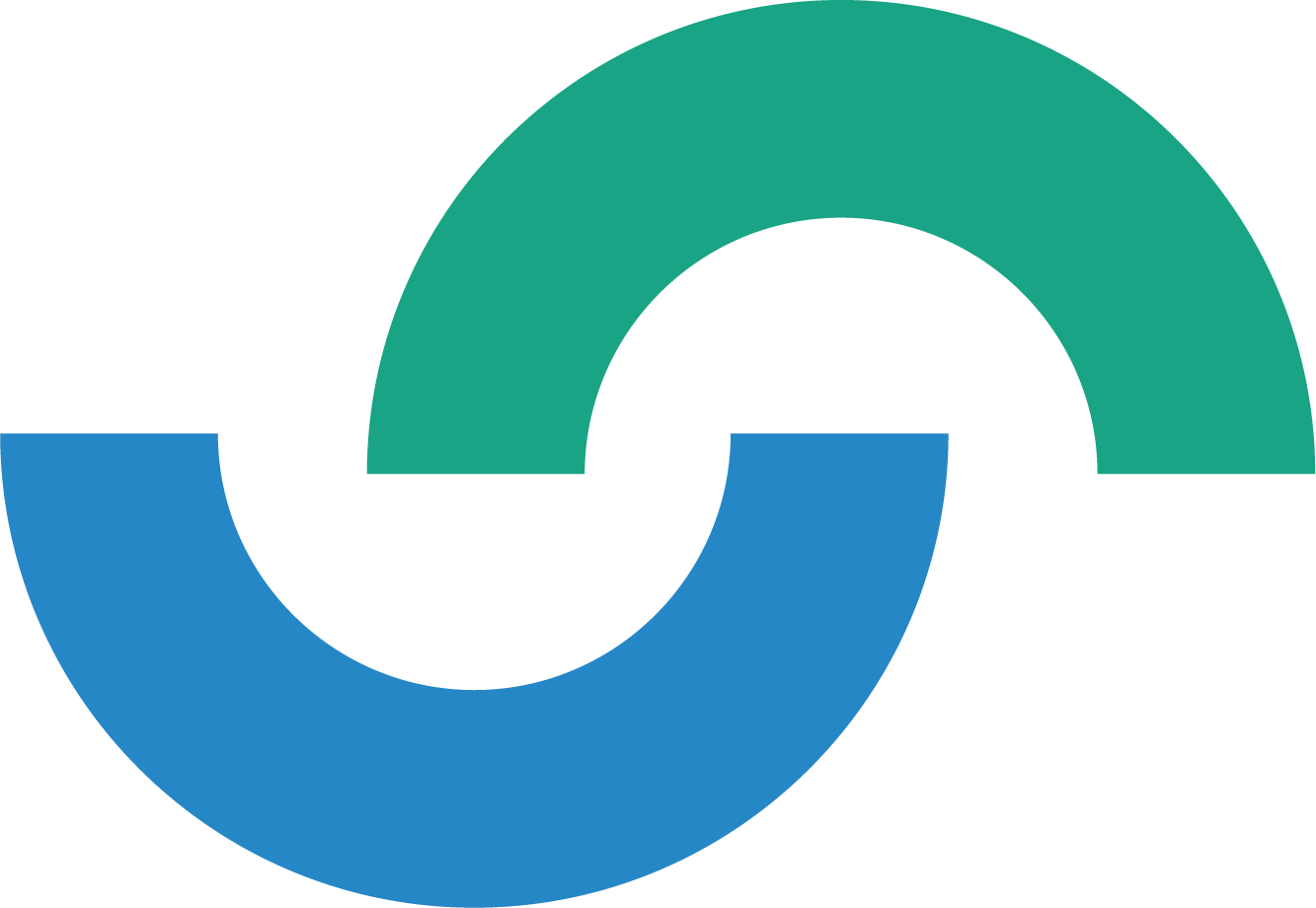 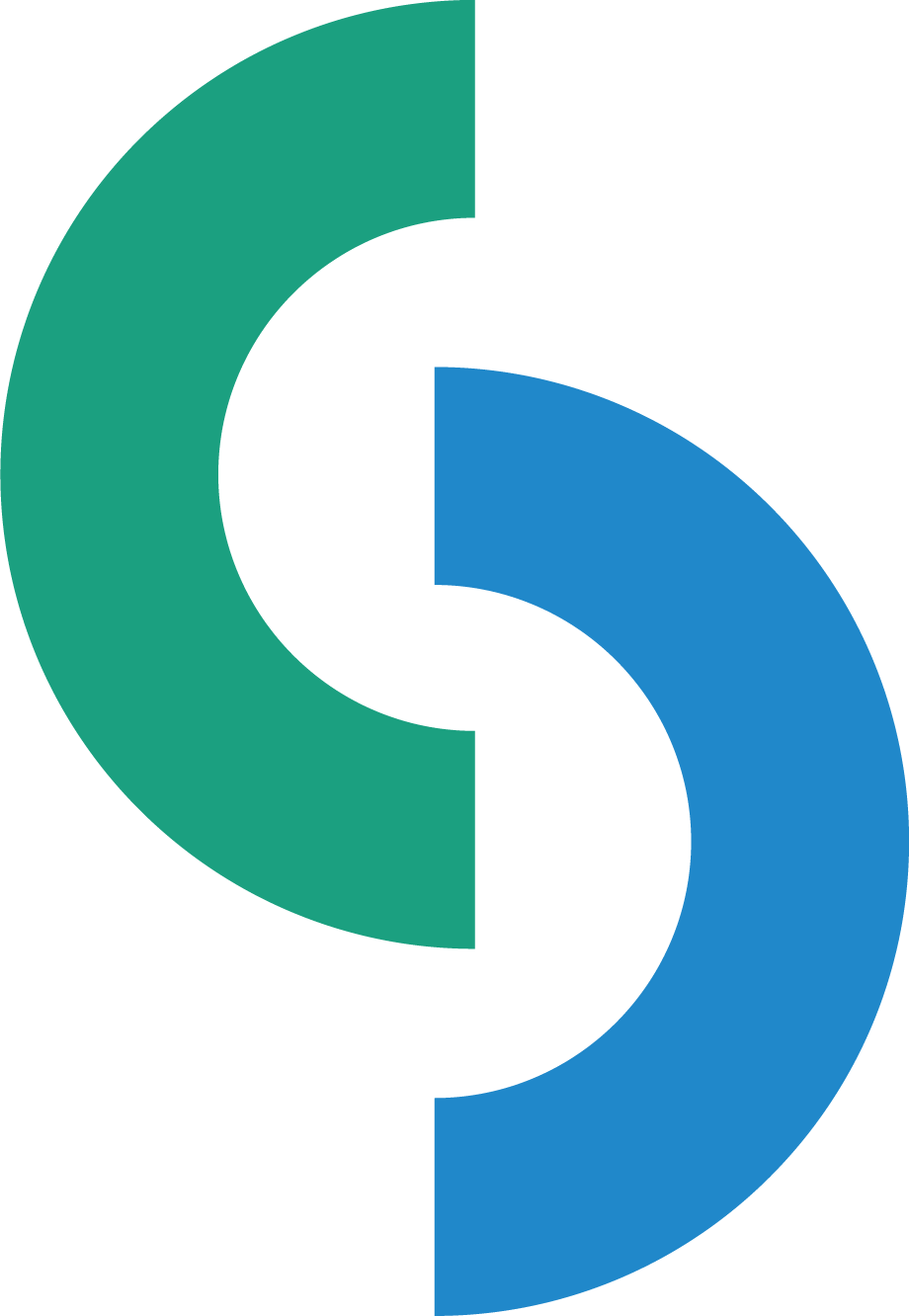 2025
100
к одному
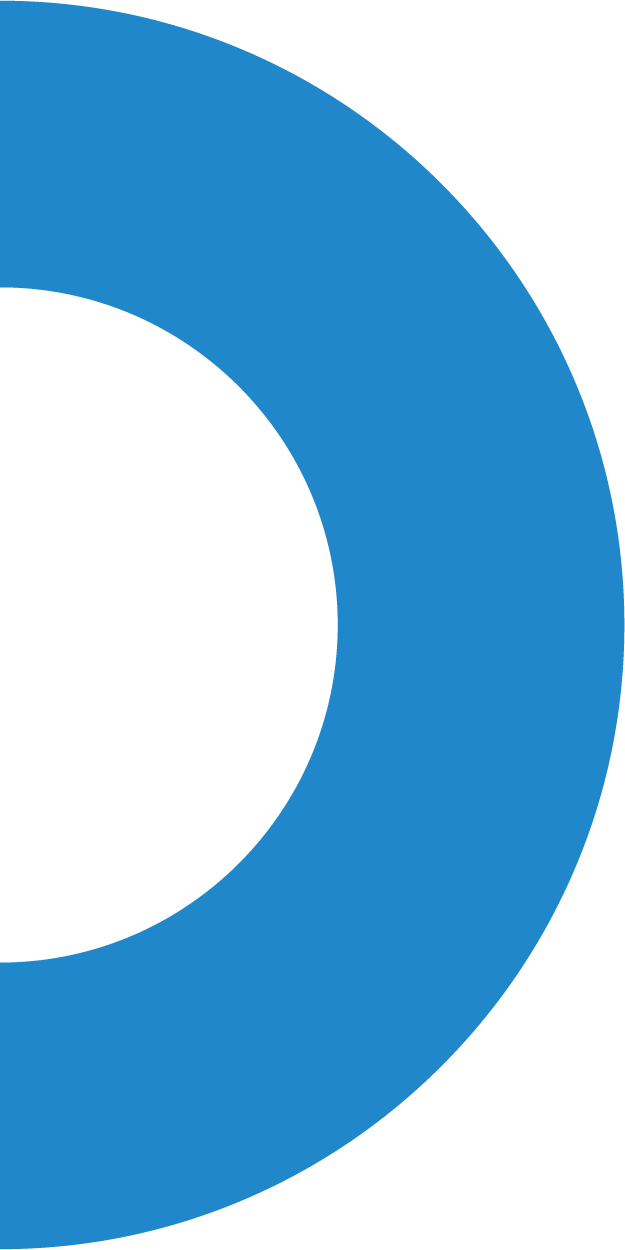 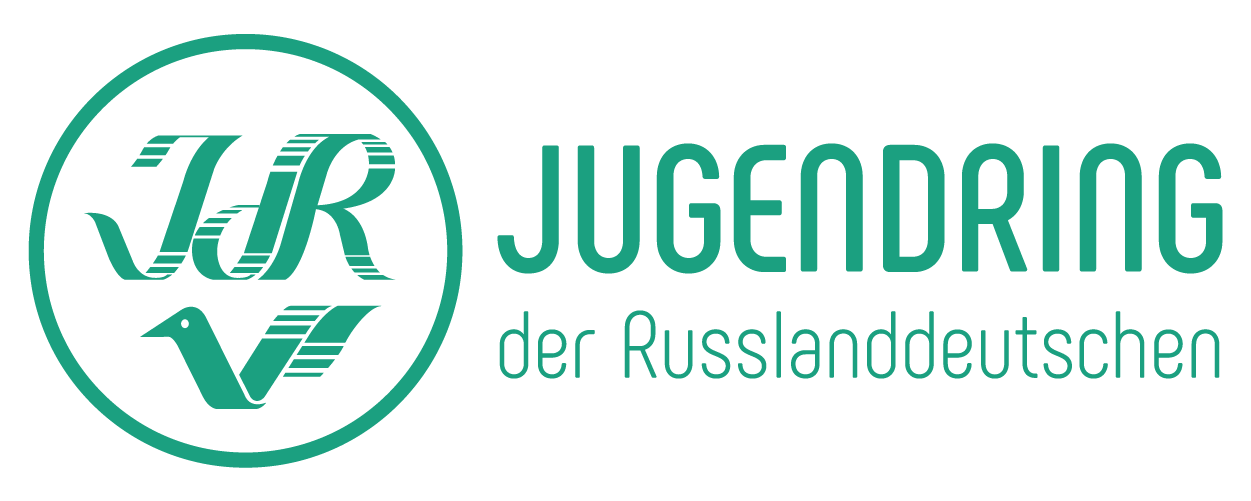 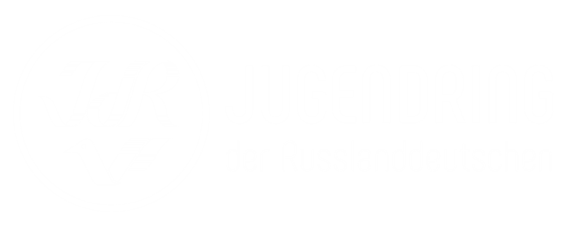 Раунд 1 
Простая игра
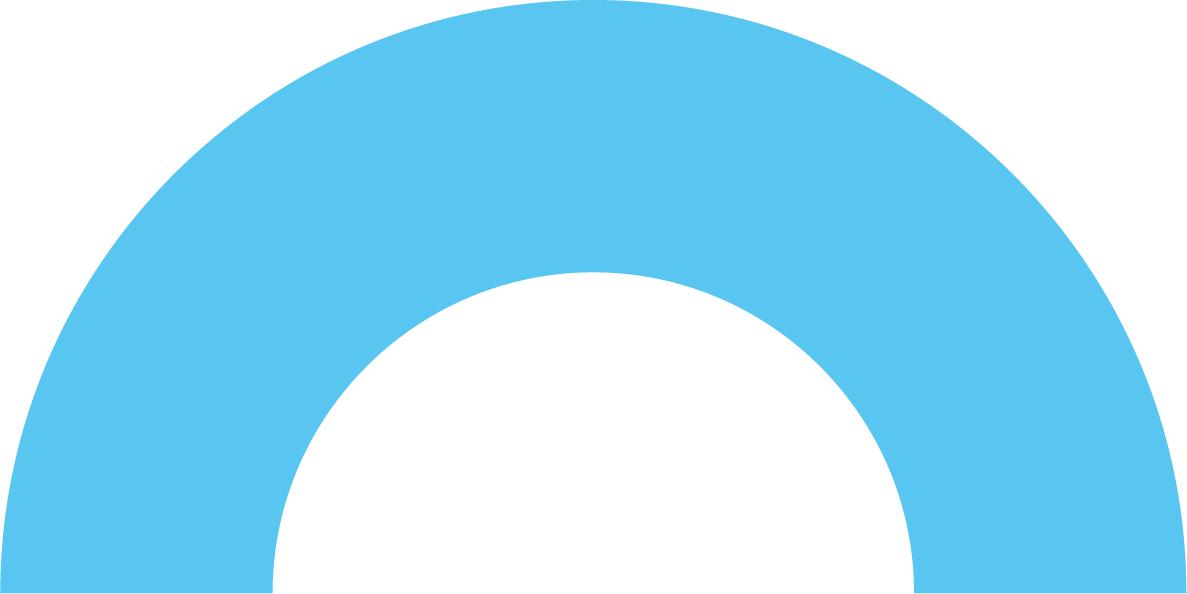 Розыгрыш
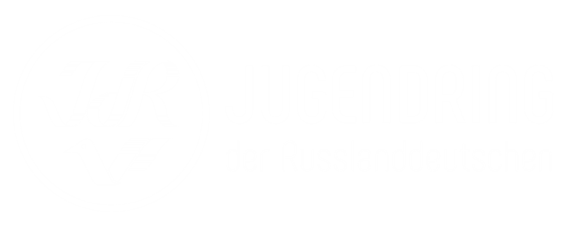 Ваш любимый проект НМО:
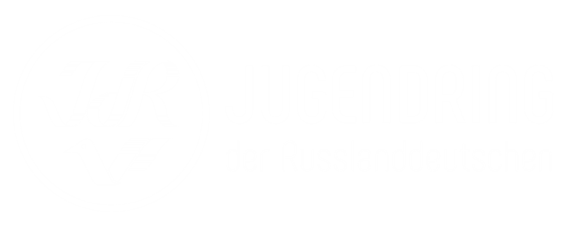 Раунд 2 
Двойная игра
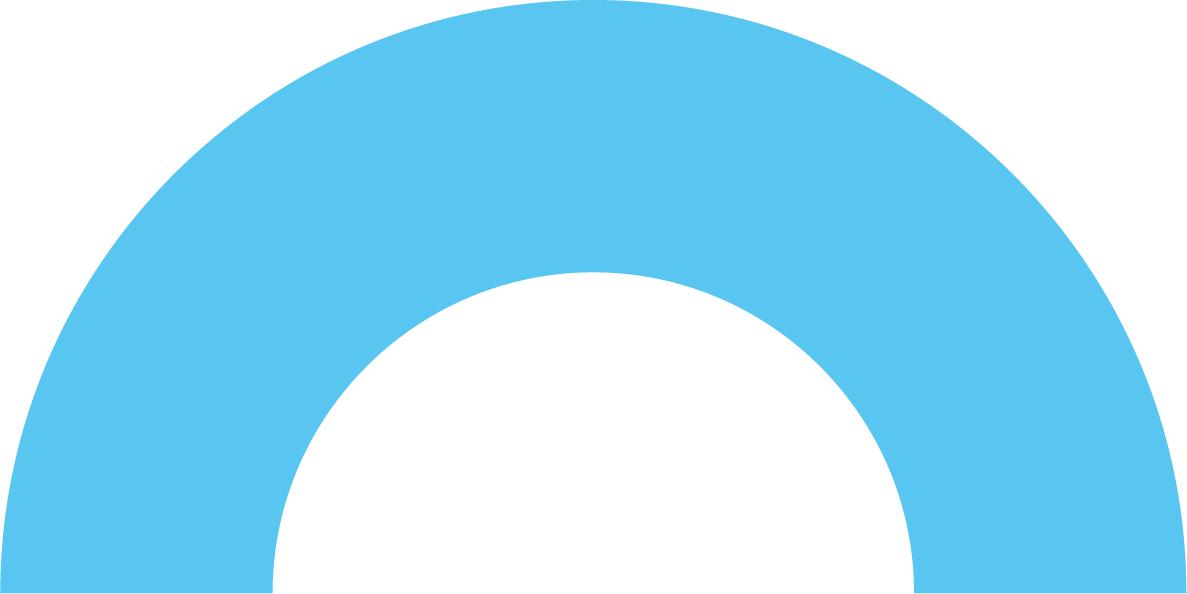 Продолжите одним-двумя словами: НМО - это (про) …
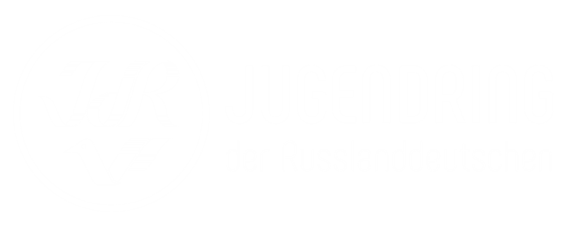 Раунд 3 
Тройная игра
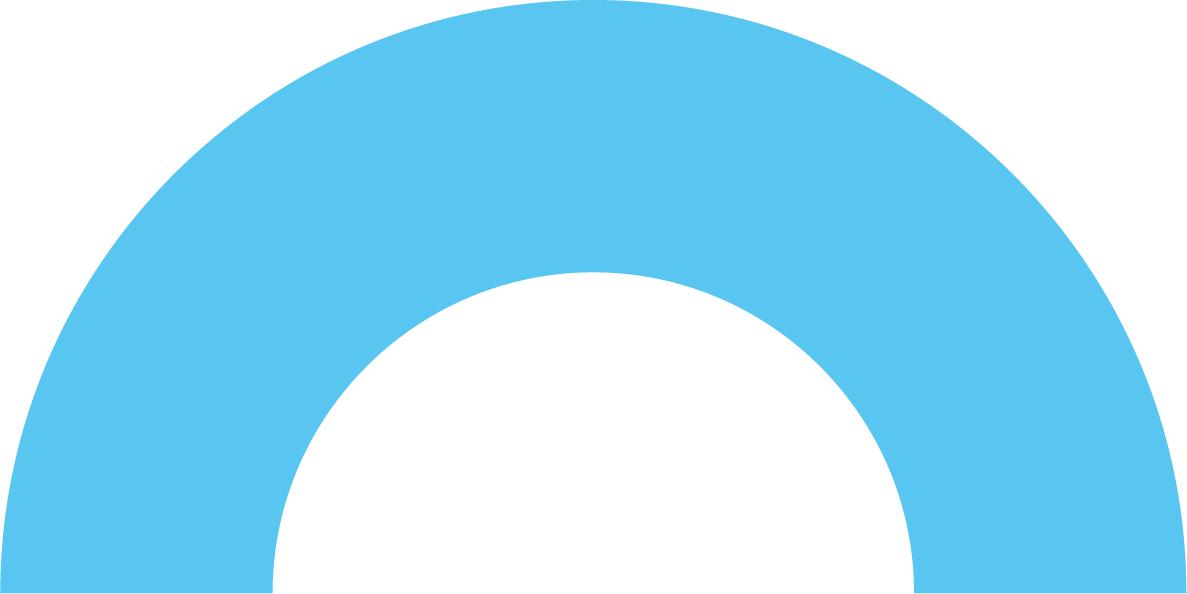 Имя какого известного российского немца первым приходит вам на ум?
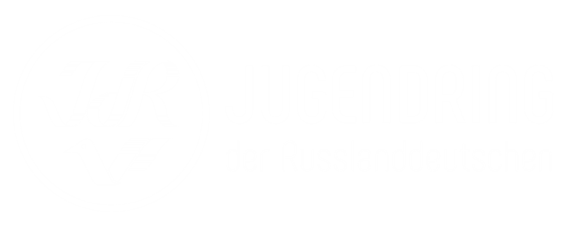 Раунд 4 
Игра наоборот
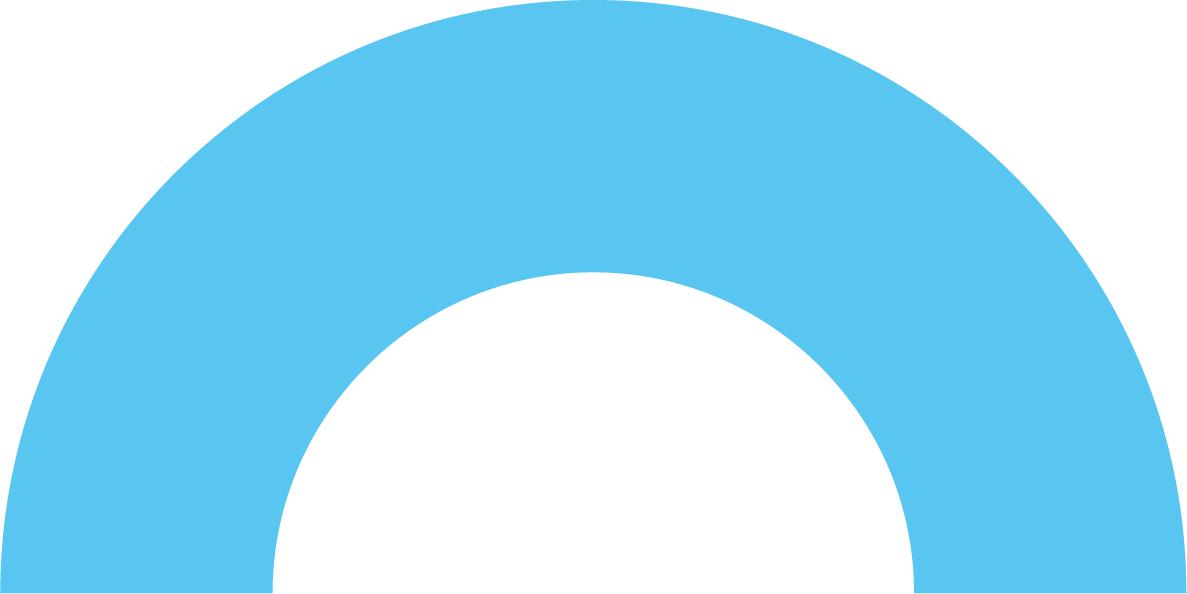 Какой предмет активисты чаще всего забывают взять на проект?
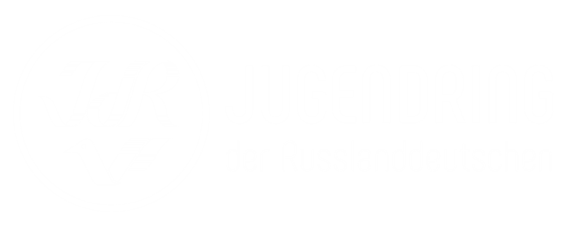 Раунд 5 
Игра ва-банк
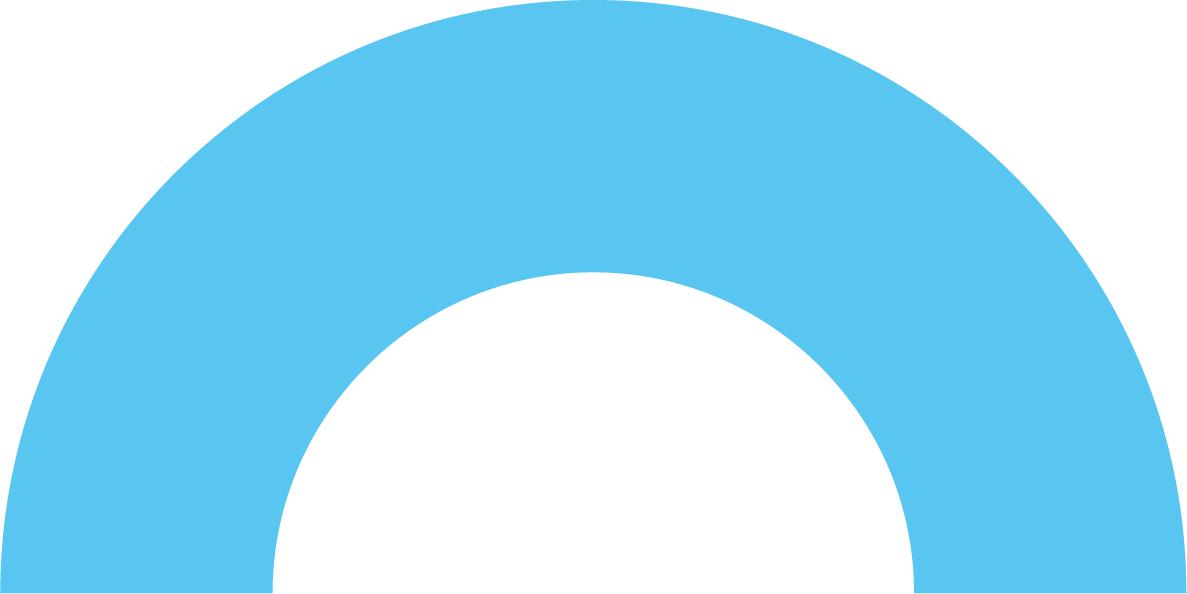 Розыгрыш
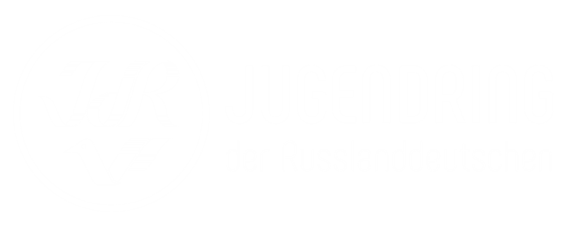 Если бы в МК РН жил говорящий попугай, какую фразу/слово он бы выучил первой/ым?
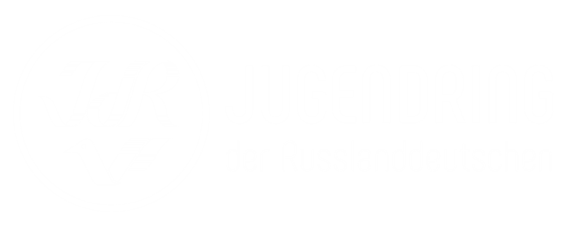 Раунд 6 
Игра в поддавки
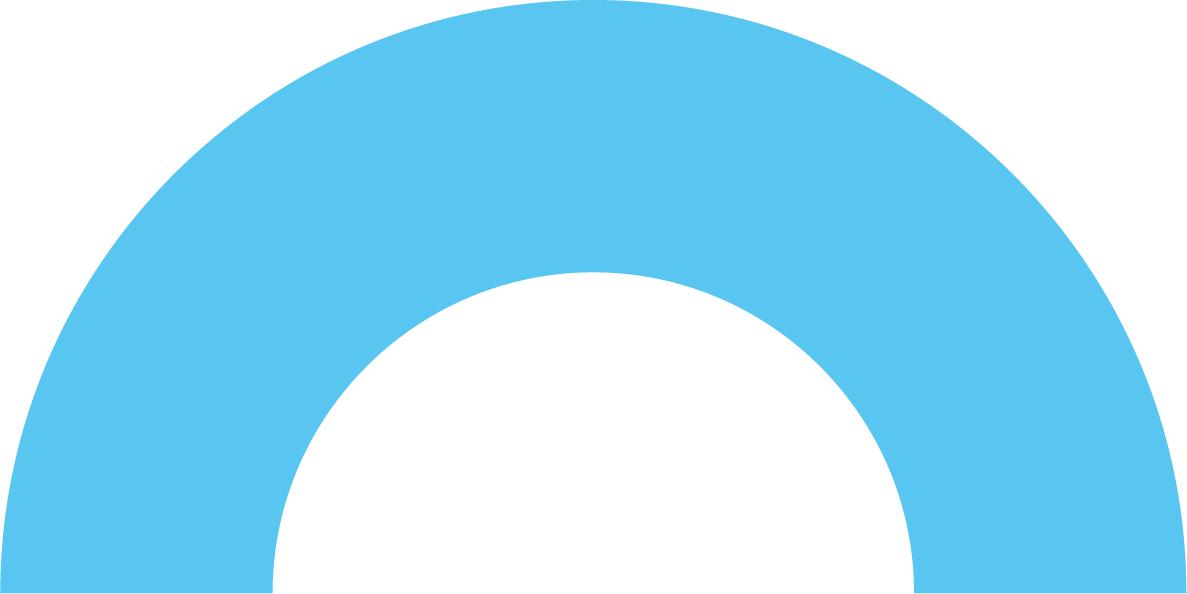 Какой вопрос чаще всего задают участники организаторам проекта?
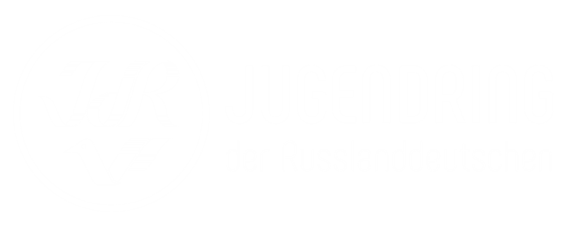 100
к одному
ФИНАЛ
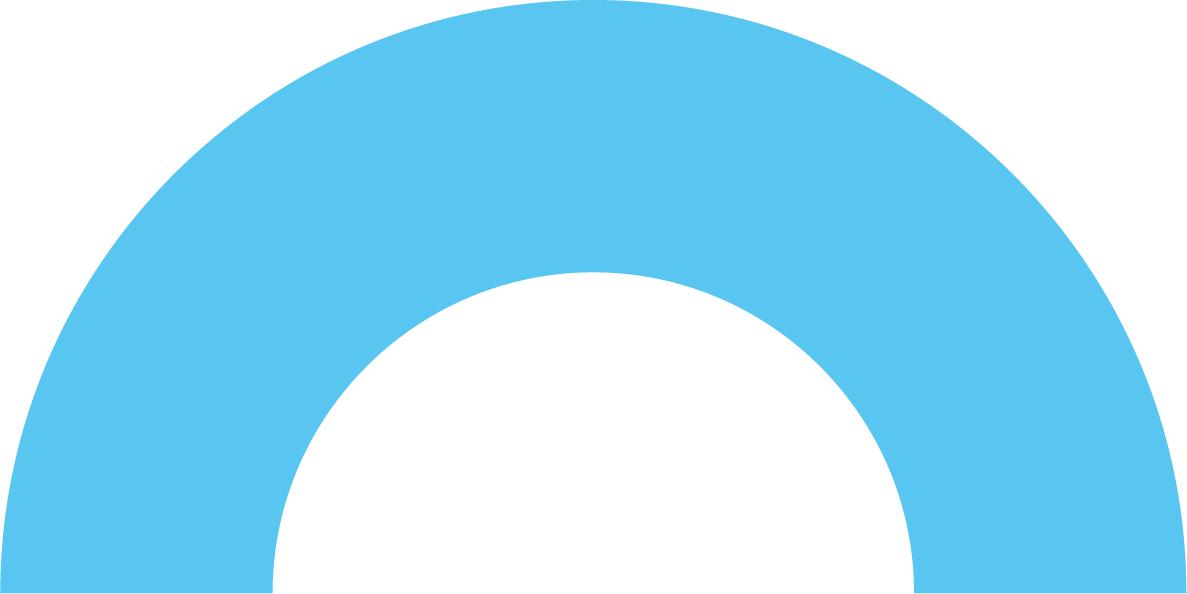 Что меняется у активиста МК после первого проекта НМО?
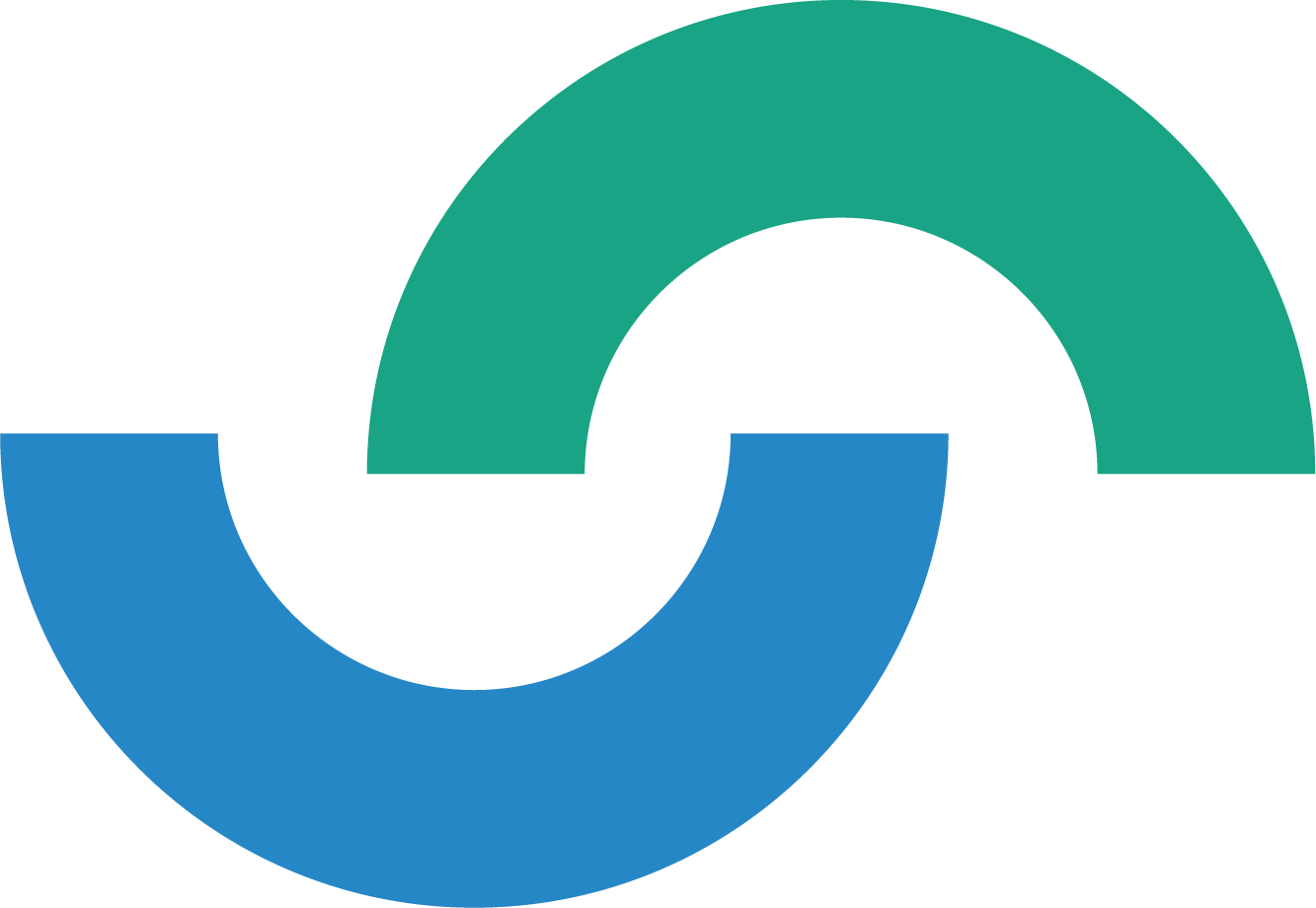 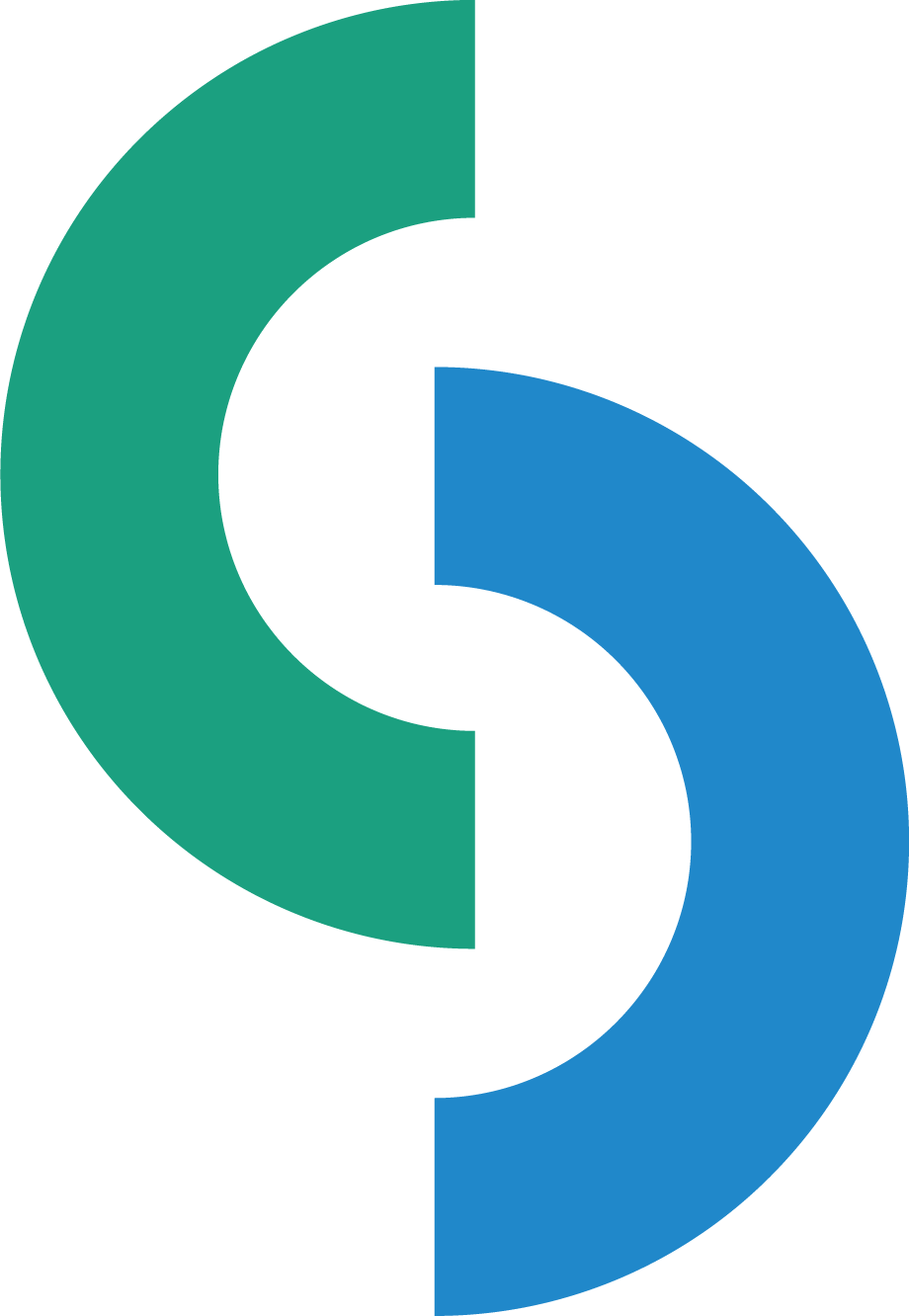 2025
100
к одному
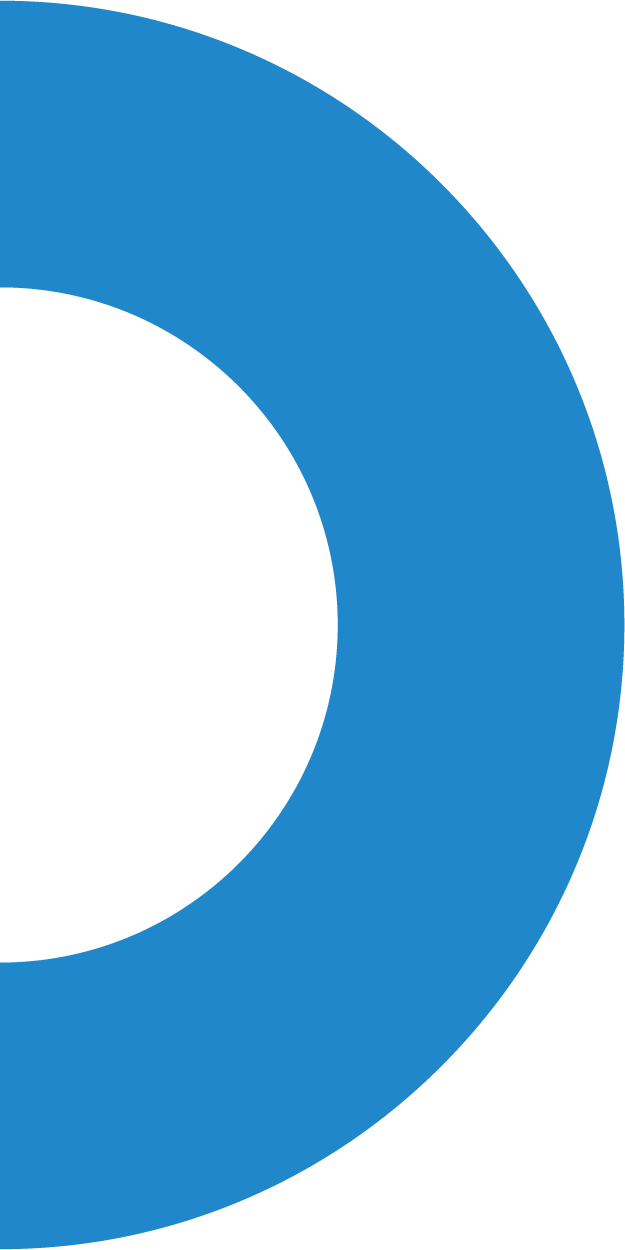 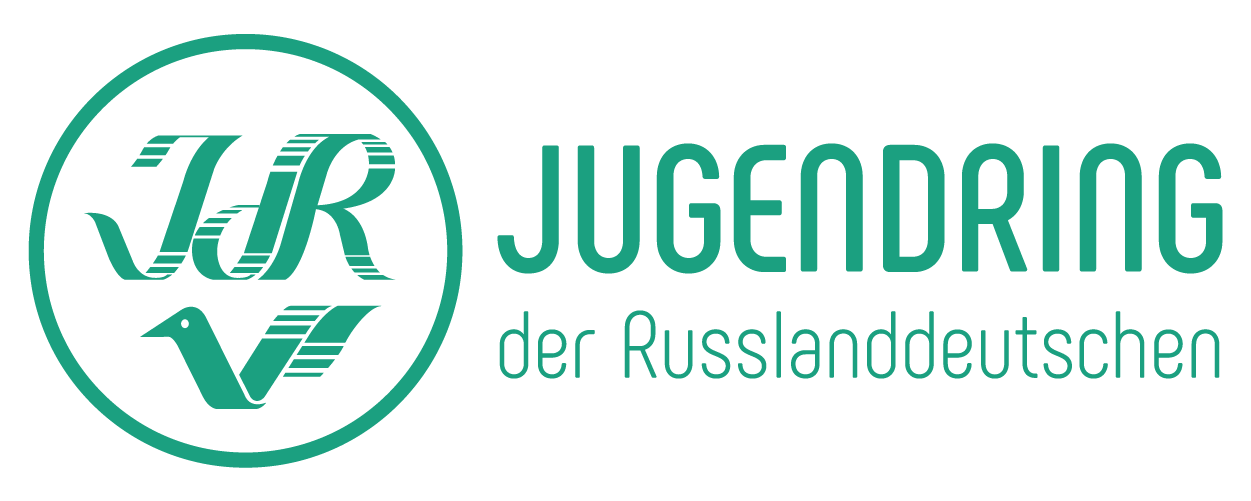 Главный мерч НМОшника: